Oplæg og øvelser, herunder frugt og vand
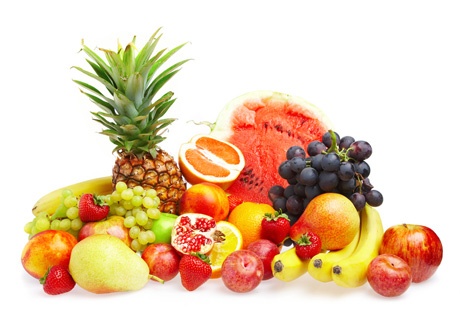 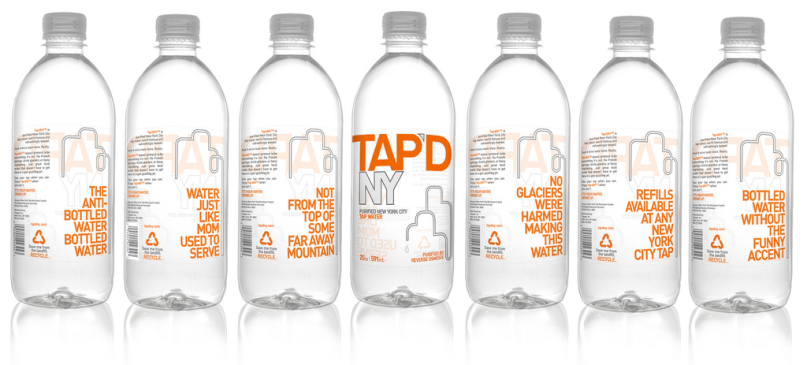 Gerth Stølting Brodal
Datalogisk Institut
Aarhus Universitet
MasterClass Matematik, Mærsk Mc-Kinney Møller Videncenter, Sorø, 29-31. oktober 2009
Algoritmer:Matricer og Grafer
Gerth Stølting Brodal
Datalogisk Institut
Aarhus Universitet
MasterClass Matematik, Mærsk Mc-Kinney Møller Videncenter, Sorø, 29-31. oktober 2009
Gerth Stølting Brodal
1985-1988 Aabenraa Gymnasium 
1989-1994 Datalogi-Matematik, Aarhus Universitet (cand. scient)
1993-1997 PhD i Datalogi, Aarhus Universitet
1997-1998 Post. doc., Max-Planck-Institut für Informatik, Saarbrücken, Tyskland
1999-	Lektor, Datalogisk Institut, Aarhus Universitet
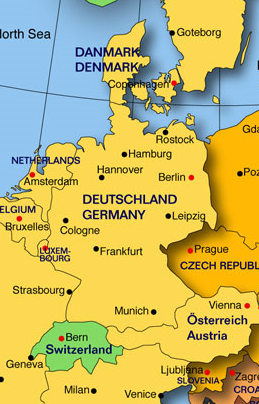 Indhold
Algoritmik
Matricer
Multiplikation: Naive algoritme, Strassen’s algoritme, rekursionsligninger, optimal rækkefølge for multiplikation af matricer
Grafer
Korteste  veje: Korteste veje: matrix potensopløftning (tropisk algebra), Seidel’s algoritme,  Dijkstra’s algoritme
Planare grafer: Euler's formel, Kuratowski's Sætning, planaritets test
Eksempel fra DM i programmering 2009
Formiddagens arbejdsform: Forelæsning med små øvelser
Algoritmik
Algoritmik
Metoder til at løse problemer

Krav til en algoritme
Korrekt (gør det den skal)
Effektiv (f.eks. m.h.t. tid for at løse et problem)
Assymptotisk Tid
Lad n være størrelsen af et problem

Algoritme A: Løser problemet i tid n
Algoritme B: Løser problemet i tid n2 

Hvilken algoritme er hurtigst ?  for n → ∞
Opgave
1089·n   vs   0.33·n2
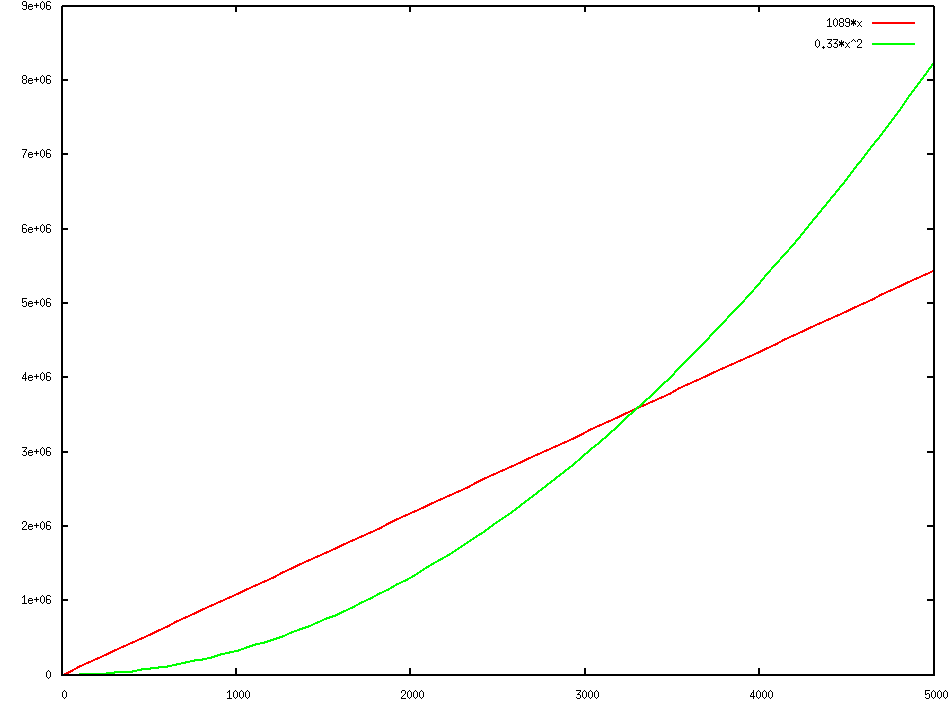 [Speaker Notes: Gnuplot: Try also…

plot x, x*x, x**2, 984237509812375*x**2
set log xy 
unset log xy]
n5 · 2n   vs   3n
Plot af de to funktioner 
– ikke særlig informativ
Plot af de to funktioner med logaritmisk y-akse 
– første plot misvisende
Plot af brøken mellem de to funktioner 
– første plot misvisende
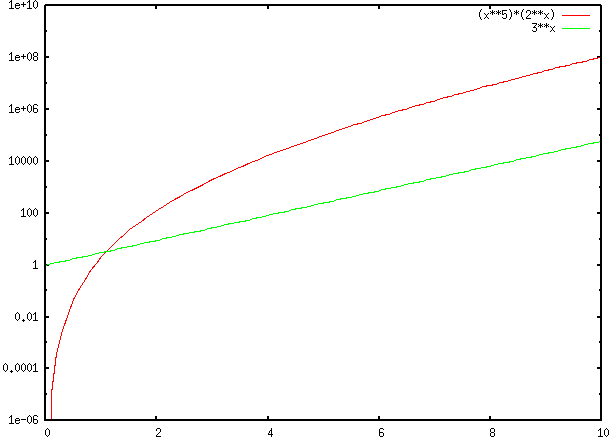 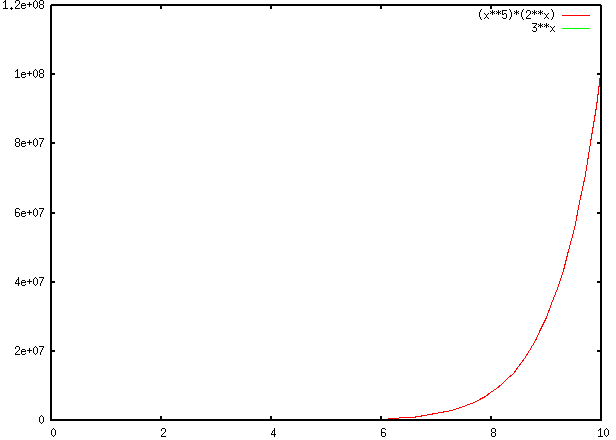 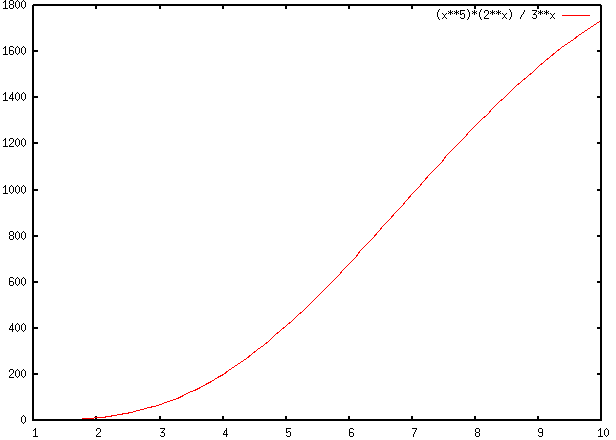 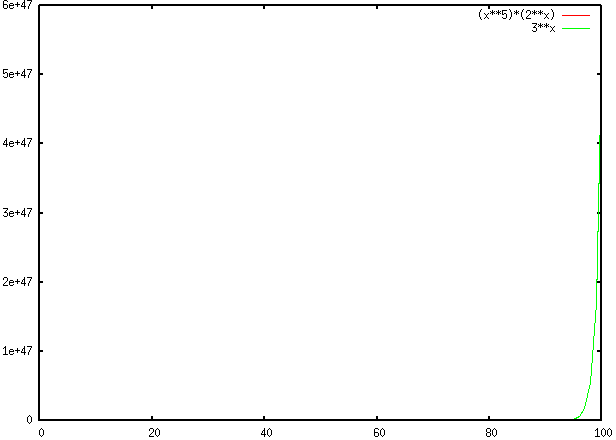 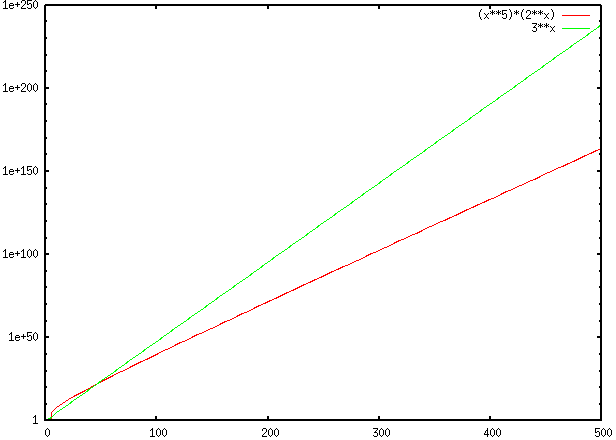 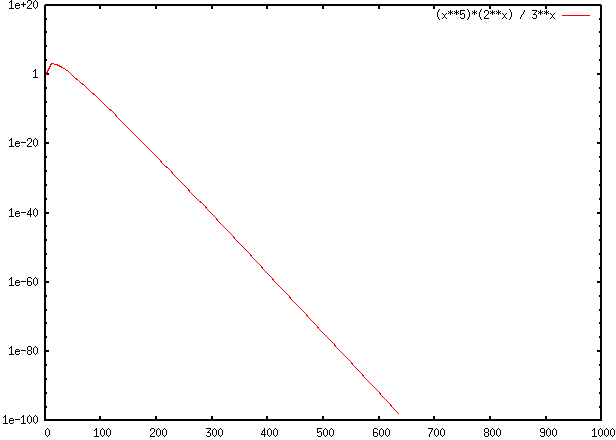 Assymptotisk Tid
Opgave
c·g(n)
f(n)
N0
Assymptotisk Tid (formel)
Definition:   f(n) = O(g(n)) 

hvis f(n) og g(n) er ikke negative funktioner og der findes c ≤ 0 og N0  så for alle n ≥ N0 : f(n) ≤ c·g(n)




Eksempel
n5 · 2n = O( 3n )
6 ∙ 7 = 42
Multiplikation af lange heltal
I og J hver heltal med n cifre
Naive implementation kræver O(n2) operationer
Lad  I = Ih·10n/2+Il   og  J = Jh·10n/2+Jl
I·J = Ih ·Jh·10n +((Ih-Il)·(Jl-Jh)+Il ·Jl +Ih ·Jh)·10n/2 +Il ·Jl 





T(n) = O(nlog  3)
T(n) ≤ 3·T(n/2) + c·n    	for  n ≥ 2
T(n) ≤ c				for  n = 1
2
Matricer
Matrix
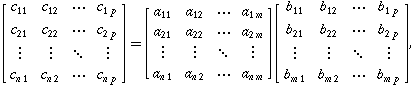 Matrix Multiplikation
b
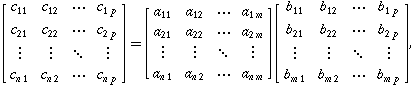 cij = Σk=1..m aik·bkj
Naive algoritme: tid O(npm)
Matrix Multiplikation
Opgave
=                    ?
Matrix Multiplikation
Opgave
=                    ?
Matrix Multiplikation
Opgave
=                  ?
(Kvadratisk) Matrix Multiplikation
n x n matrix
n/2 x n/2 matrix
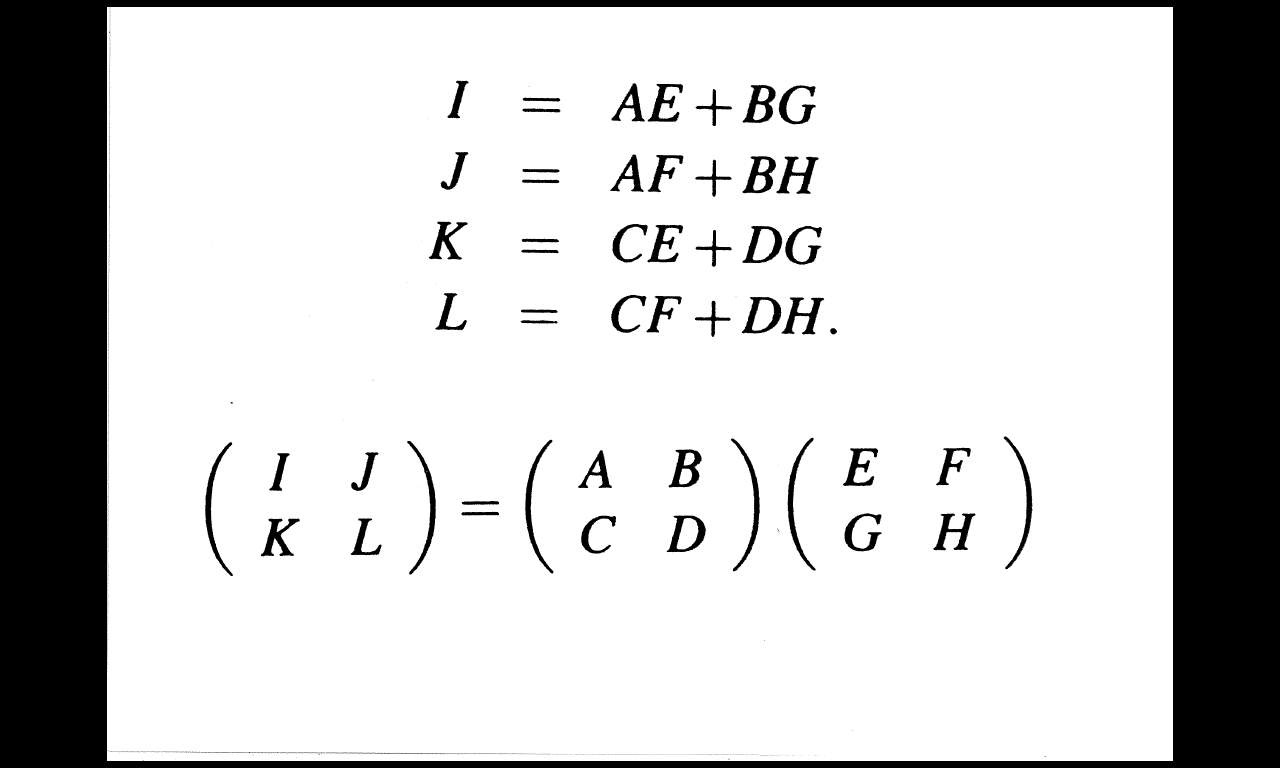 Matrix Multiplikation
Opgave
A
B
E
F
I
=
C
G
D
H
I = AE + BG
(Kvadratisk) Matrix Multiplikation
A,B,...,K,L er n/2 x n/2-matricer
I,J,K,L kan beregnes med 8 rekursive multiplication på n/2 x n/2-matricer + 4 matrix additioner
T(n) ≤ 8·T(n/2) + c·n2    	for  n ≥ 2
	T(n) ≤ c			for  n = 1
T(n) = O(n3)
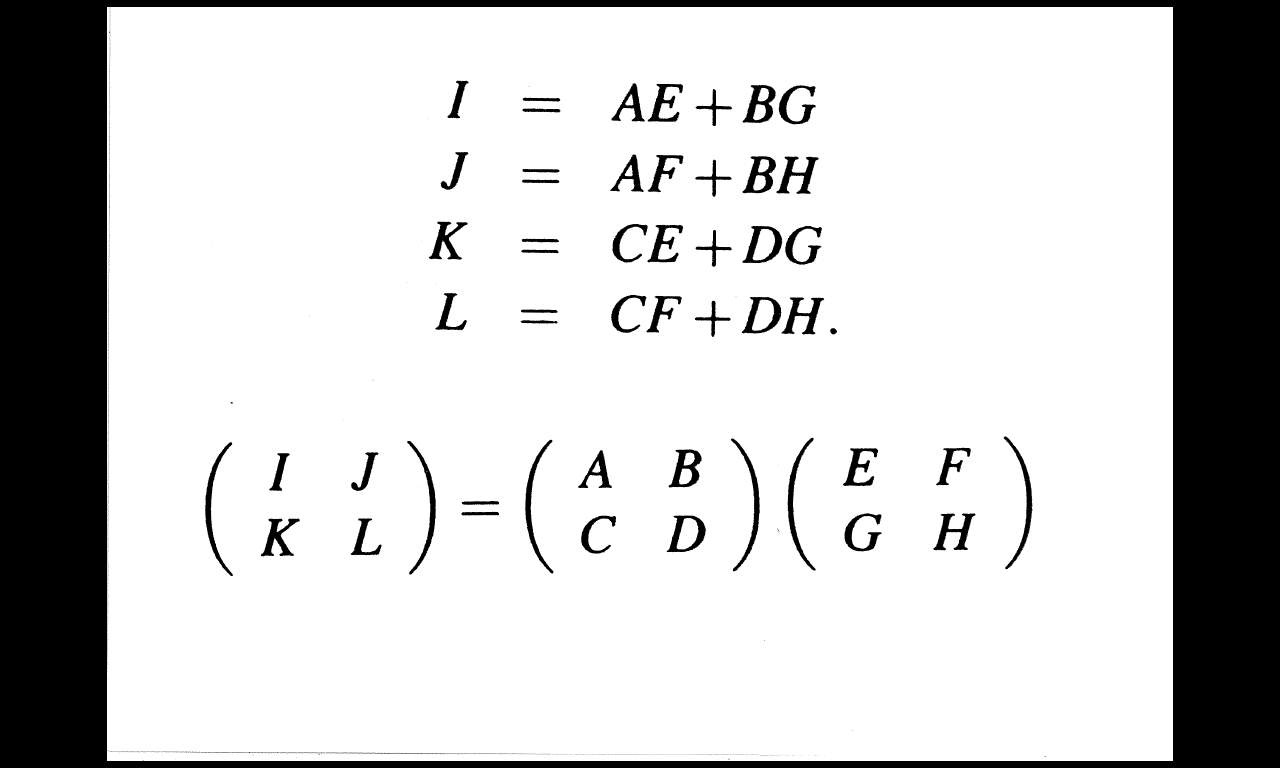 Strassen’s Matrix Multiplikation
1969
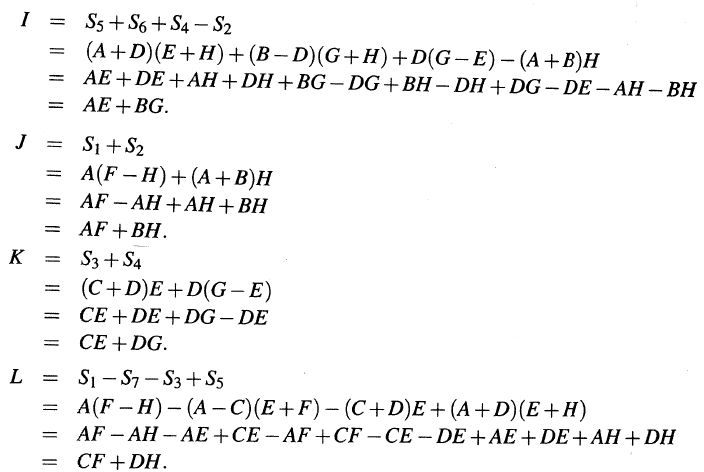 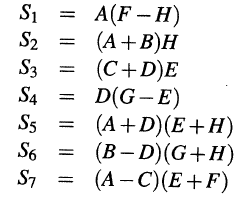 7 rekursive multiplikationer
Strassen’s Matrix Multiplikation
Bruger 18 matrix additioner (tid O(n2)) og 7 rekursive matrix multiplikationer




T(n) = O(n2.81)   hvor  2.81 = log2 7
T(n) ≤ 7·T(n/2) + c·n2    	for  n ≥ 2
T(n) ≤ c				for  n = 1
Matrix Multiplikation
(kun teoretisk interesse)
Matrix-kæde Multiplikation
Matrix-kæde Multiplikation
(A·B)·C  eller  A·(B·C)   ?
Matrix multiplikation er associativ (kan sætte paranteser som man vel) men ikke kommutative (kan ikke bytte rundt ¨på rækkefølgen af matricerne)
[Speaker Notes: Rækkefølgende afgørende for hvor mange operationer der skal udføres: 
Dimmensioner 2 x10, 10x50, 50x20 giver en forskel på 3000 vs 10400.]
Matrix-kæde Multiplikation
Opgave
[Speaker Notes: Rækkefølgende afgørende for hvor mange operationer der skal udføres: 
Dimmensioner 2 x10, 10x50, 50x20 giver en forskel på 3000 vs 10400.]
Matrix-kæde Multiplikation
Problem: Find den bedste rækkefølge (paranteser) for at gange n matricer sammen

			A1 · A2 · · ·  An

hvor Ai er en pi-1 x pi matricer

NB: Der er                     mulige måder for paranteserne 					       (det n’te Catalan tal)
Matrix-kæde Multiplikation
m[i,j] = minimale antal (primitive) multiplikationer for at beregne Ai ·…· Aj
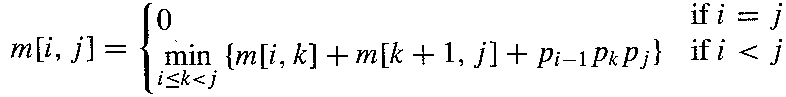 [Speaker Notes: Eksponentiel tid!]
Matrix-kæde Multiplikation
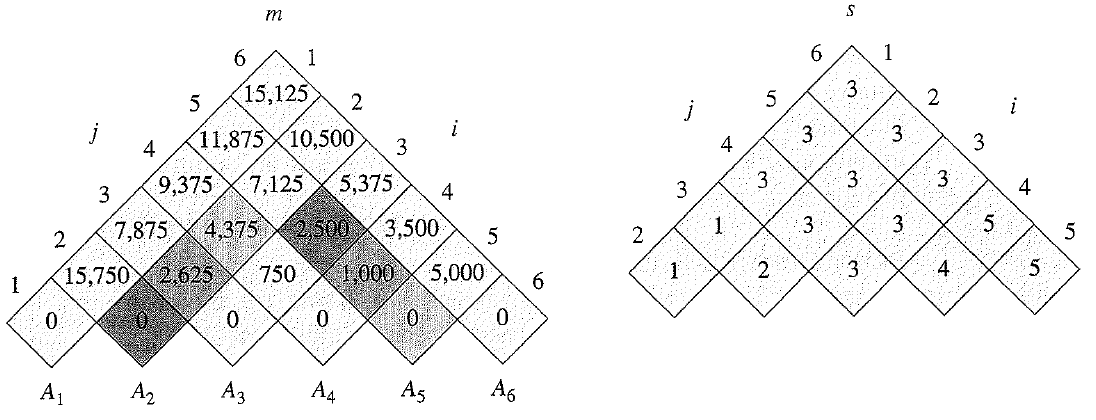 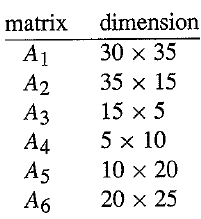 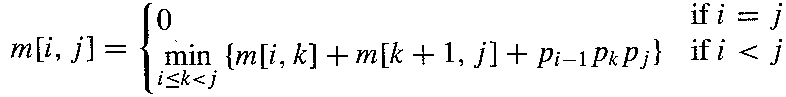 Matrix-kæde Multiplikation
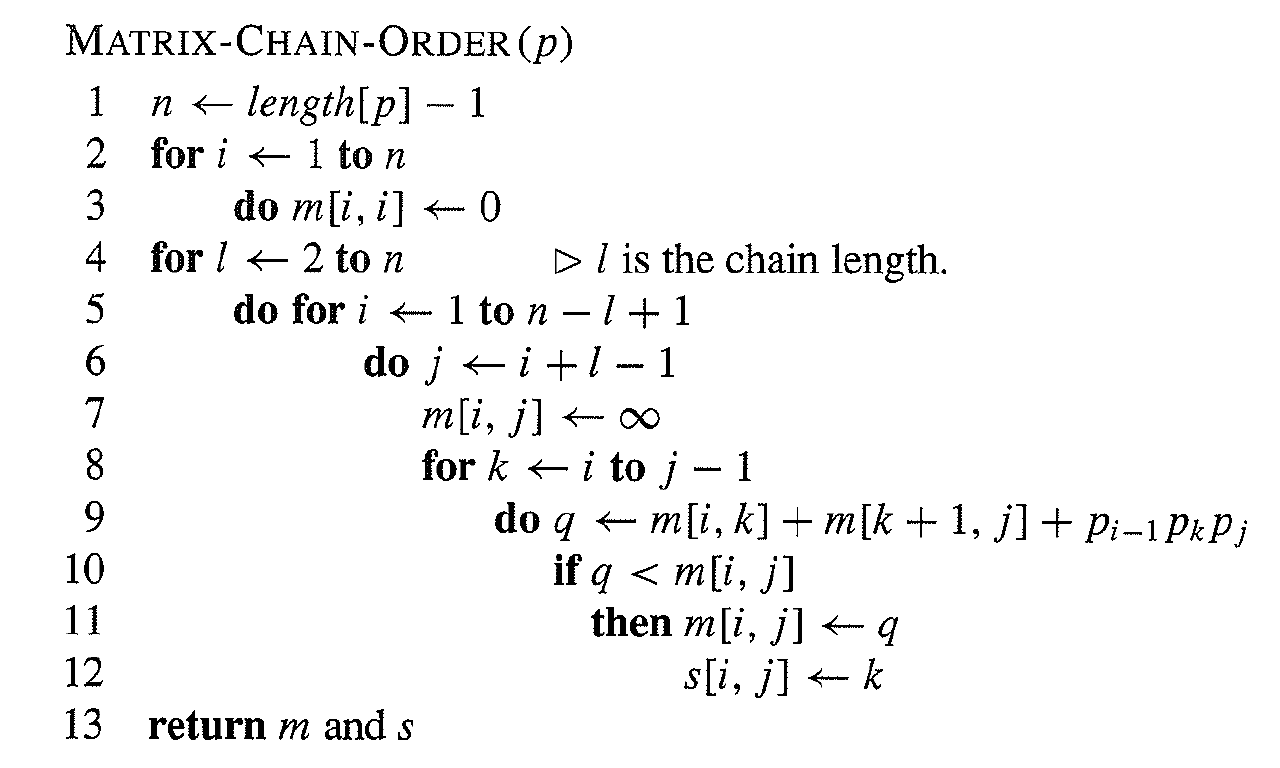 Tid O(n3)
Matrix-kæde Multiplikation
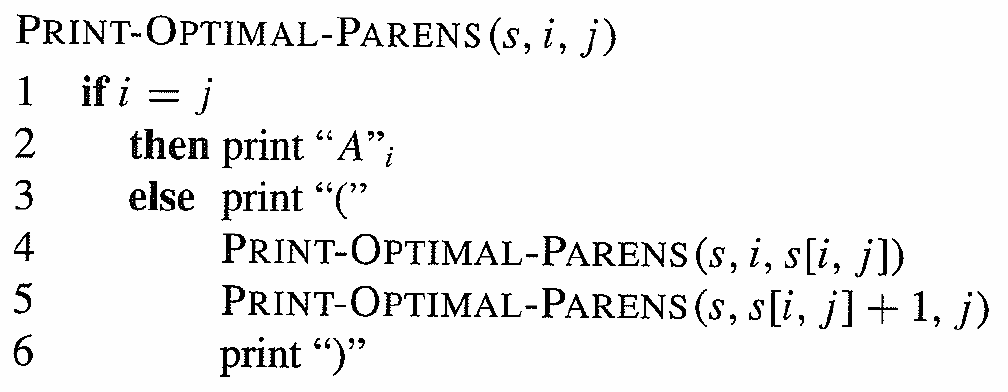 Tid O(n)
Grafer
Grafer
kant
knude
planar = ingen krydsende kanter
Opgave
Hvor mange knuder v og kanter e er der?
(vertices and edges)
Graf repræsentationer: Incidenslister og incidensmatricer
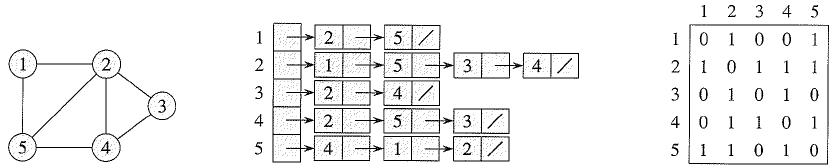 Uorienterede grafer
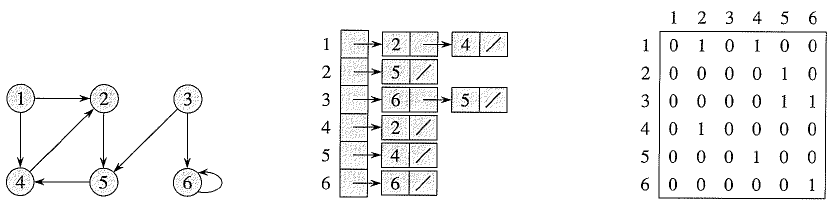 Orienterede grafer
Kort over Vest-Europa

  18.029.721 knuder
  42.199.587 orienterede kanter
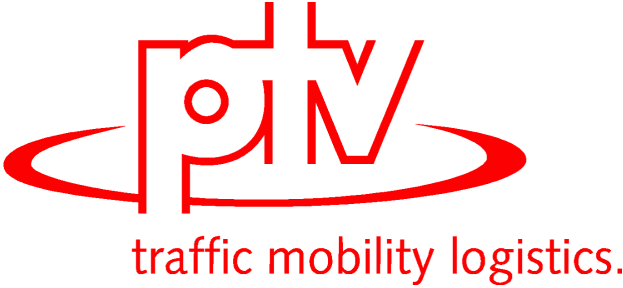 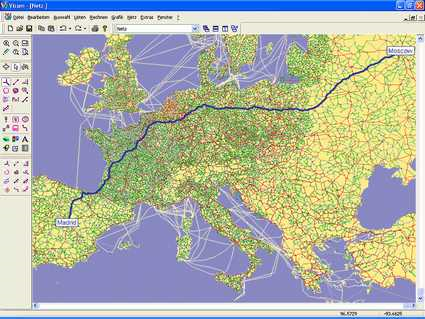 [Speaker Notes: Data fra ”Dynamic Highway-Node Touring”, Dominik Schultes and Peter Sanders, WEA 2007]
Korteste Veje mellem alle Par af Knude
Multiplikation – Tropiske Algebra
Normalt (+,*)-matrix multiplikation
Tropisk algebra: (min,+)-matrix multiplikation
Multiplikation – Tropiske Algebra
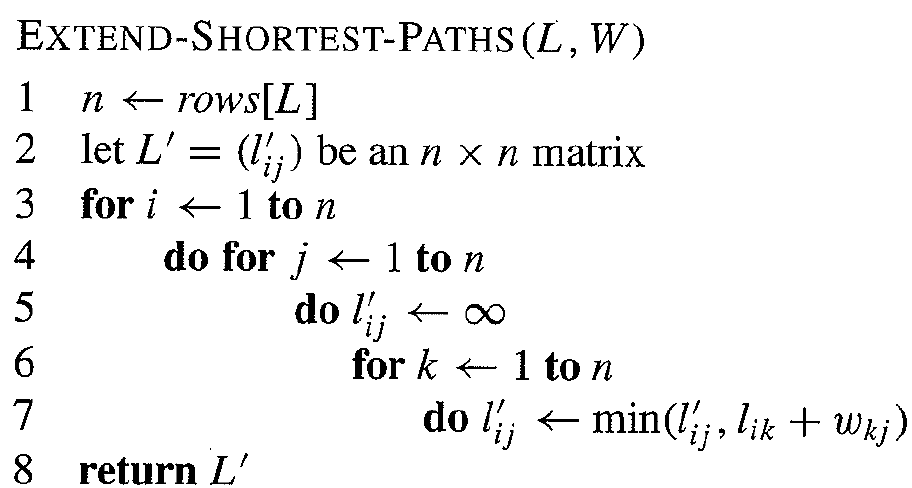 Korteste Veje mellem alle Par af Knude
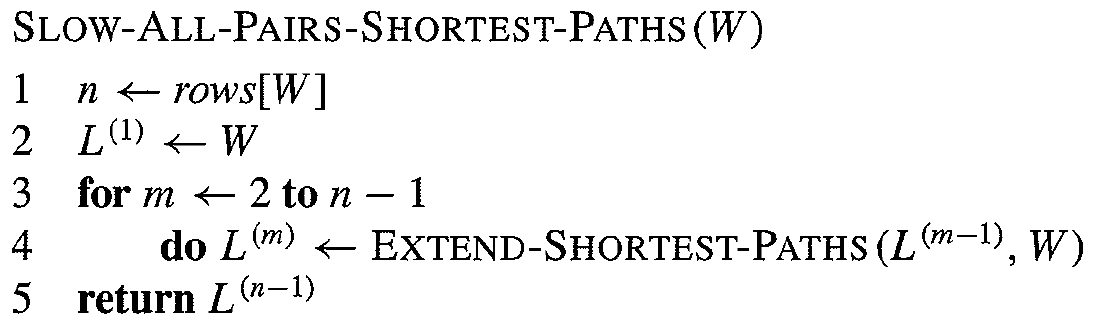 diagonalen = 0
Tid O(v4)
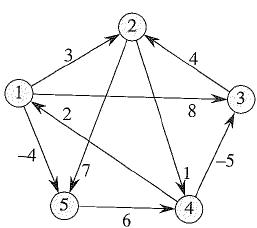 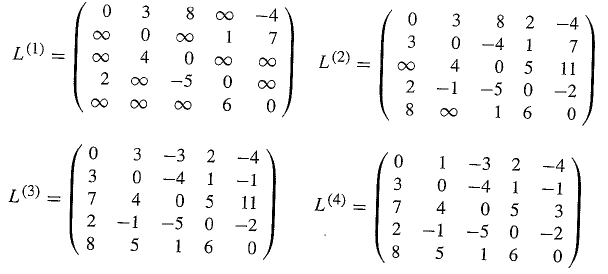 Korteste Veje mellem alle Par af Knude
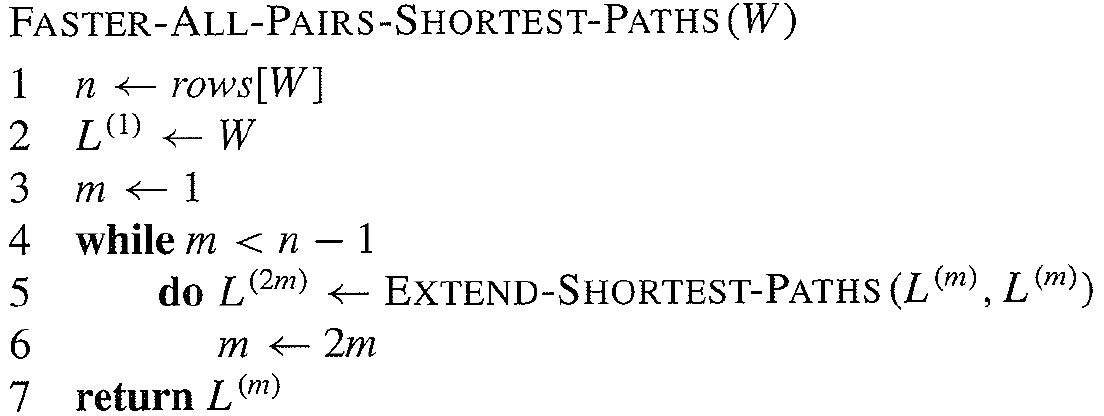 Tid O(v3·log v)
Floyd-Warshall
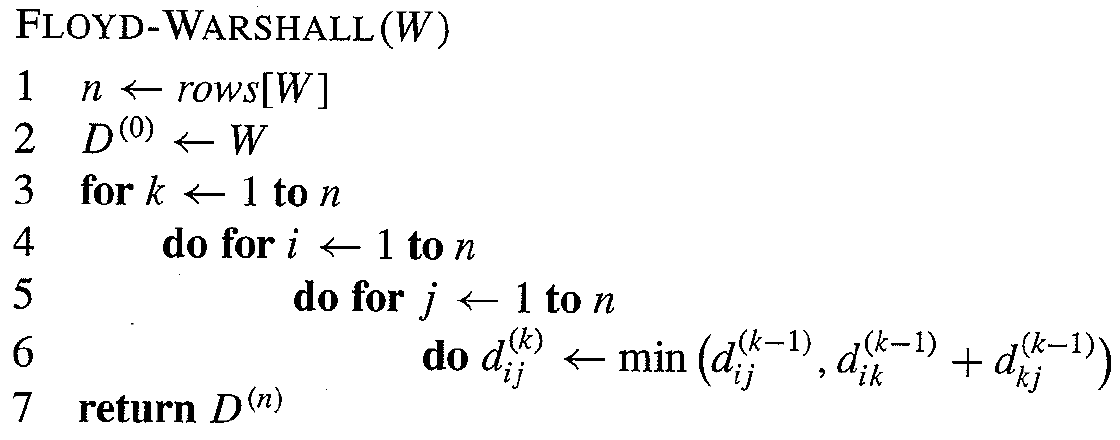 = afstand fra i til j kun igennem knuderne {1,..,k}
Tid O(v3)
Korteste Veje fra s til alle Par af Knude
Eksempel: Korteste veje fra s
Orienteret graf med vægte på kanterne
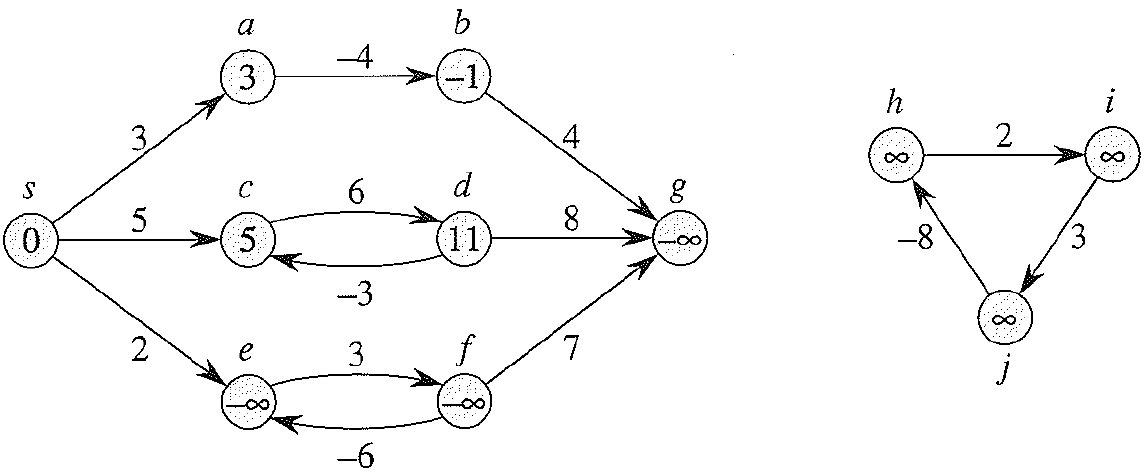 Negativ cykel
Uforbundet til s
[Speaker Notes: Orienteret graf]
Eksempel: Korteste veje træer
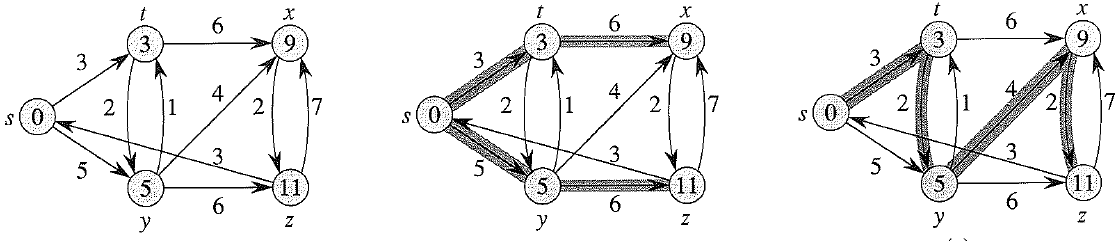 2 forskellige korteste veje træer der repræsenterer stier fra s med samme længde
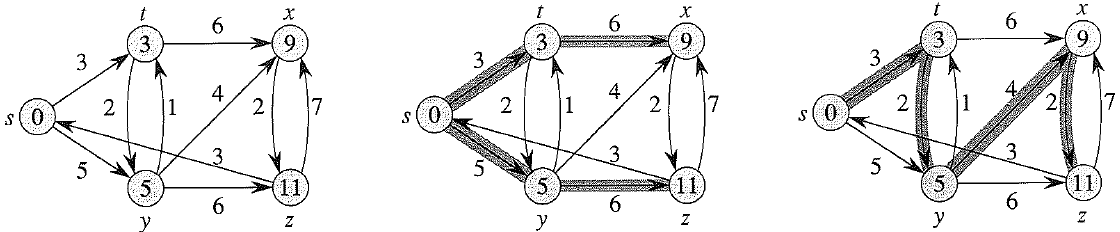 Korteste Veje Estimater : Initialisering
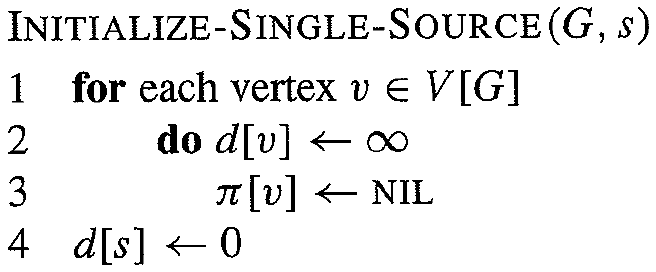 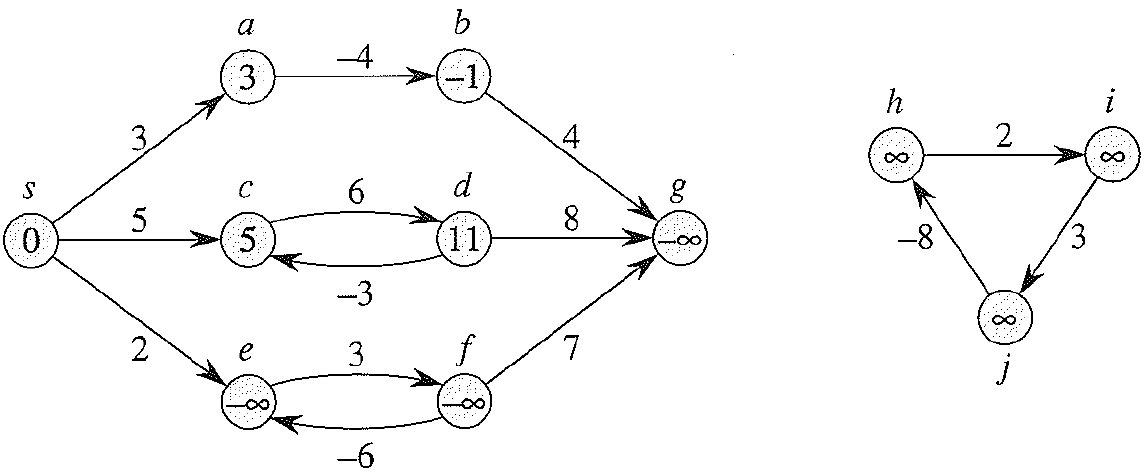 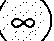 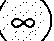 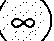 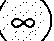 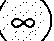 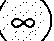 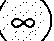 Korteste Veje Estimater : Relax
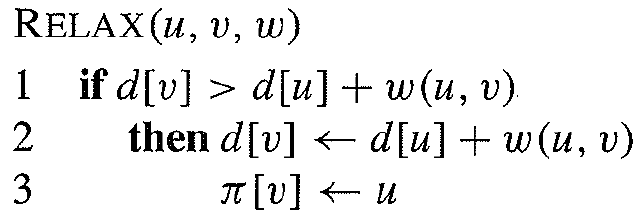 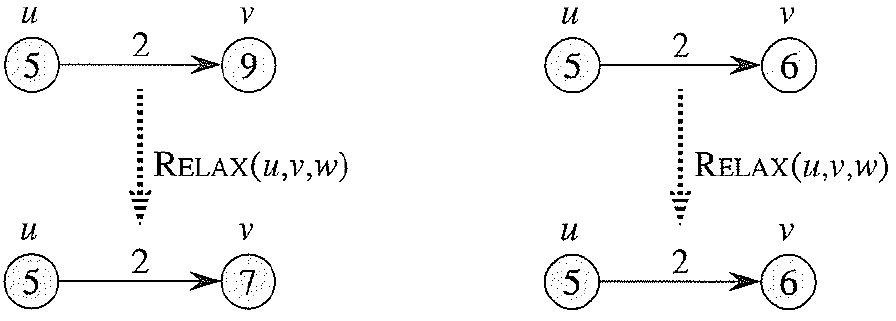 Forbedrer ikke afstanden til v
Kortere afstand til v fundet
Bellman-Ford:Korteste Veje i Grafer med Negative Vægte
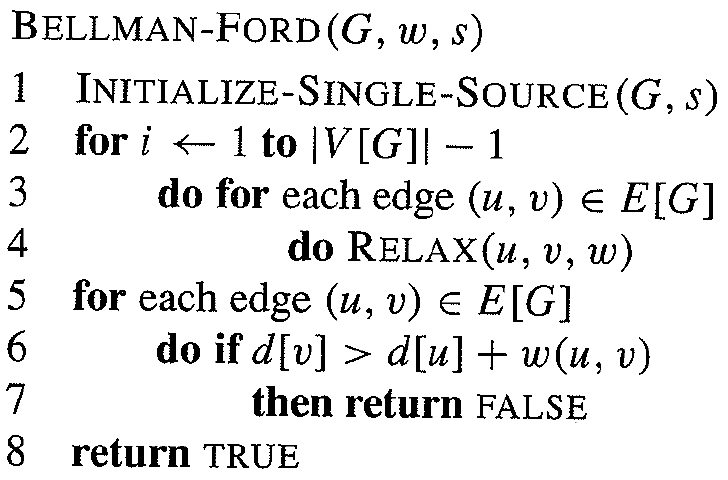 Check for negativ cykel
Tid O(ve)
[Speaker Notes: Retunerer om der er en negative cykel i grafen (FALSE hvis der er en negativ cykel)
Eksempel på DYNAMISK PROGRAMMERING]
Bellman-Ford: Eksempel
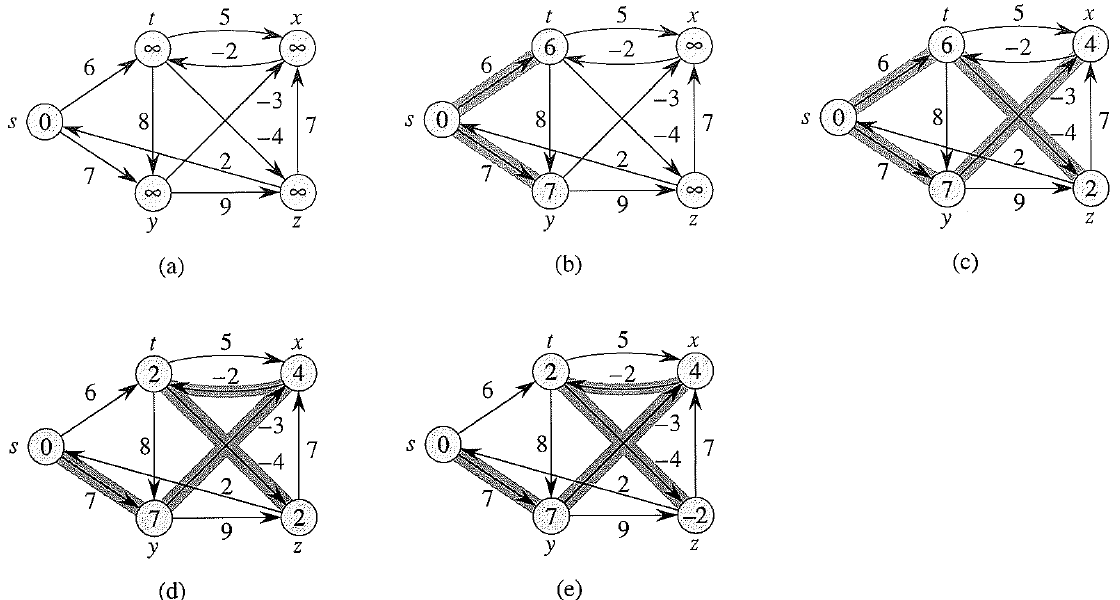 Dijkstra:Korteste Veje i Grafer uden Negative Vægte
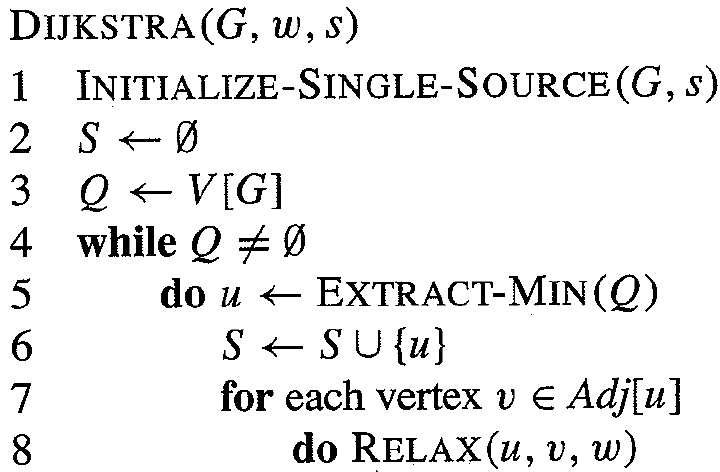 Q = prioritets kø (besøger knuderne efter stigende afstand fra s)
Tid O((v+e)·log v) eller O(v2+e)
[Speaker Notes: Tiderne kommer ved enten at bruge en prioritetskø med O(log n) på alle operationer, eller et trivielt array.
Eksempel på GRÅDIG ALGORITME]
Dijkstra : Eksempel
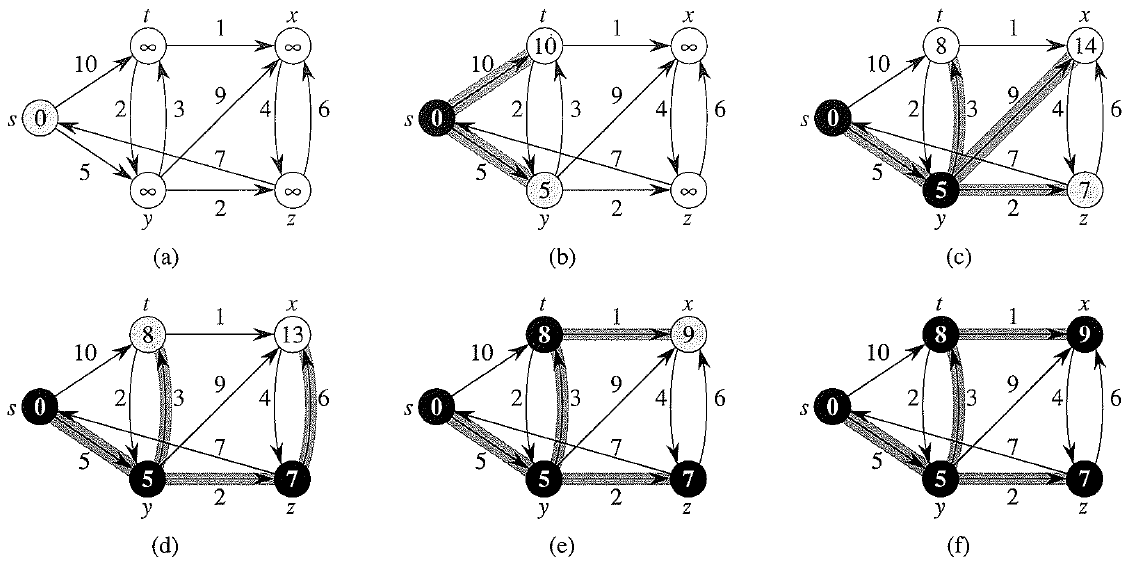 Korteste Veje
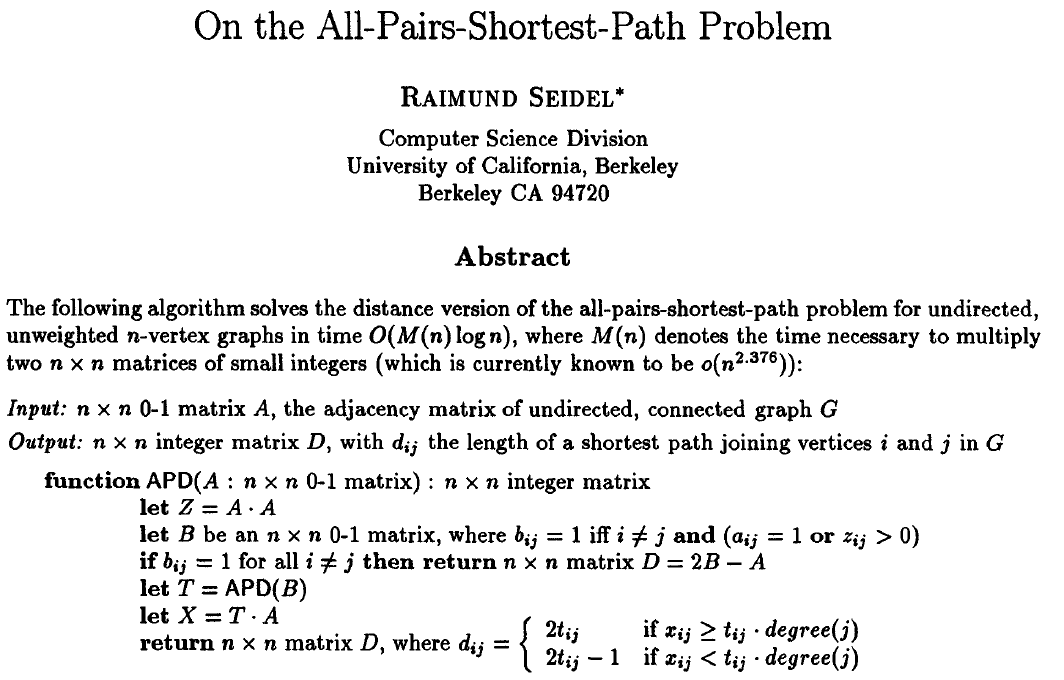 STOC 1992
Planare Grafer
Planare Grafer
flade
Opgave
Hvor mange flader f er der?
Euler’s Formel
Opgave
Vis v-e+f = 2 for en sammenhængene planar graf
(10-12+4 = 2)
Euler’s Formel
Opgave
Vis e ≤  3v - 6 for v ≥ 3 for en planar graf
Er følgende grafer planare?
Opgave
Opgave
K3
K3,2
Kuratowski's Sætning
Kuratowski 1896–1980
q
En  graf er planar hvis og kun hvis den ikke indeholder en delgraf der er en K5 eller K3,3


En delgraf er en graf der opnås ved at slette knuder og kanter og erstatte       med
Historie – Planaritets Test
Baseret på Kuratowski’s Sætning findes flere algoritmer til at teste om en graf er planar
	(givet en liste af e par (i,j) som angiver kanterne)
1961 Auslander and Parter                               test, O(v3)
1964 Demoucron, Malgrange and Pertuiset     test, O(v2)
1974 Hopcroft and Tarjan                                  test, O(v)
1985 Chiba, Nishizeki, Abe and Ozawa    indlejring, O(v)
Eksempel fra DM i Programmering 2009
Speedy Escape
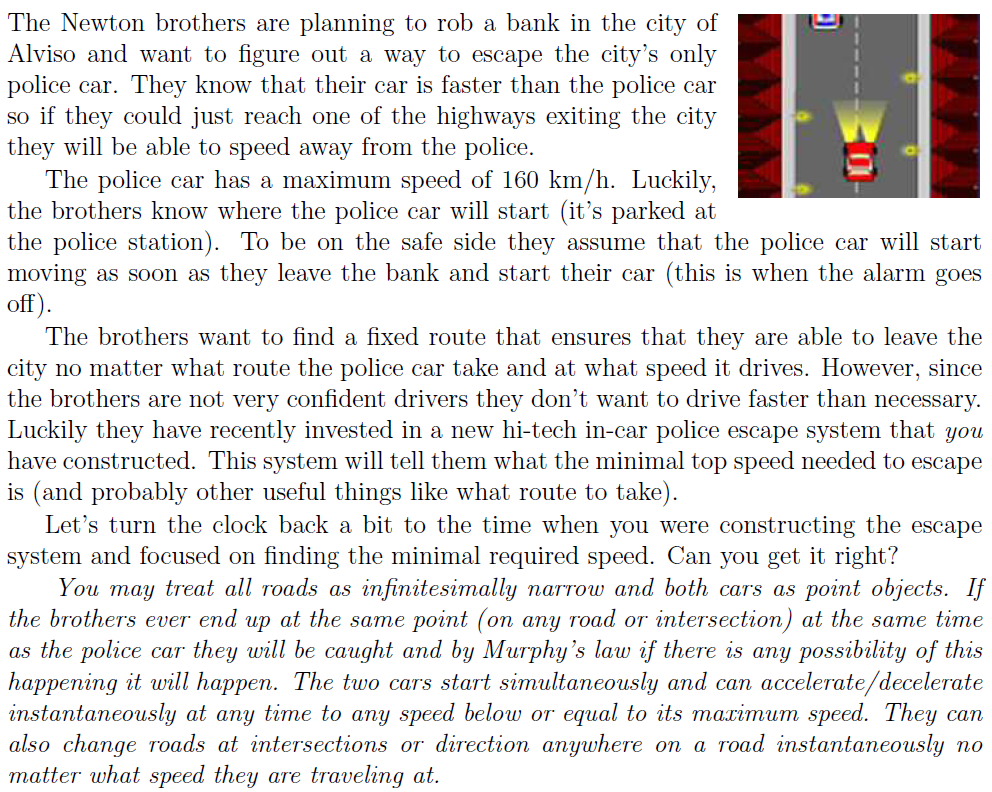 ncpc.idi.ntnu.no/ncpc2009
ncpc.idi.ntnu.no/ncpc2009
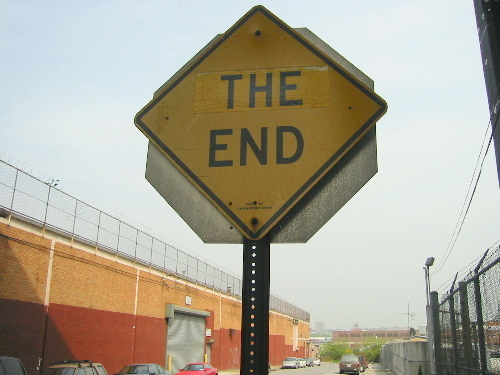